Paris
Famous landmarks (A)
Place Charles de GaulleL’Etoile
Introduction
https://www.youtube.com/watch?v=f-3QQTM76Xk
L’Arc de Triomphe
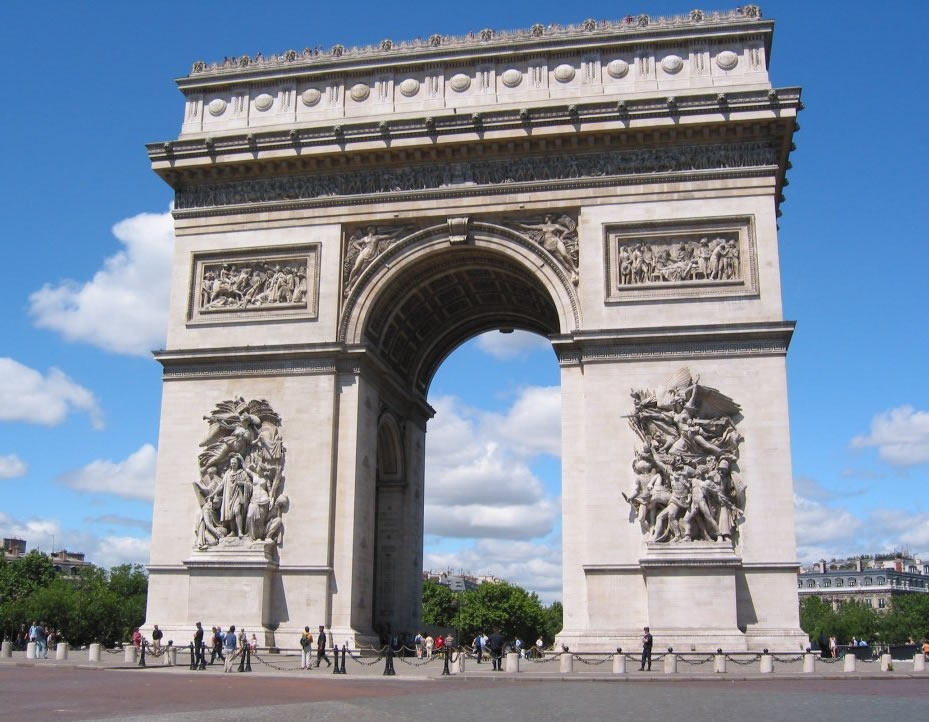 L’Arc de Triomphe
Commissioned to be built in 1806 to commemorate Napoleon’s victories
Tomb of the Unknown Soldier
Eternal Flame
Les Champs-Élysées
Les Champs-Élysées
2 km
Most famous avenue
- Shops, restaurants
La Place de la Concorde
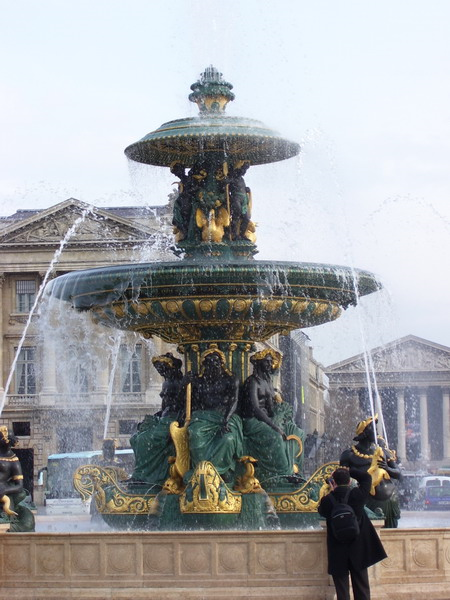 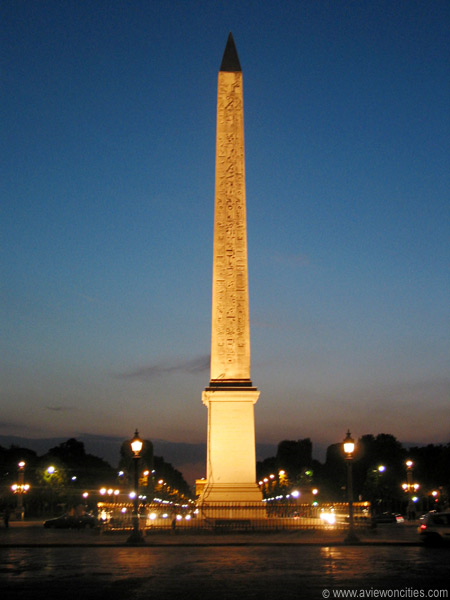 La Place de la Concorde
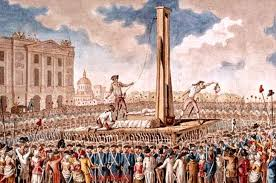 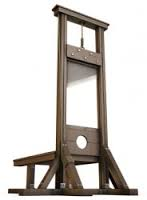 La Place de la Concorde
The largest square in Paris
Site of the guillotine during the French Revolution
Now has Obelisk, which was a gift from Egypt in 1829
Obelisk is 3300 years old
Le Louvre
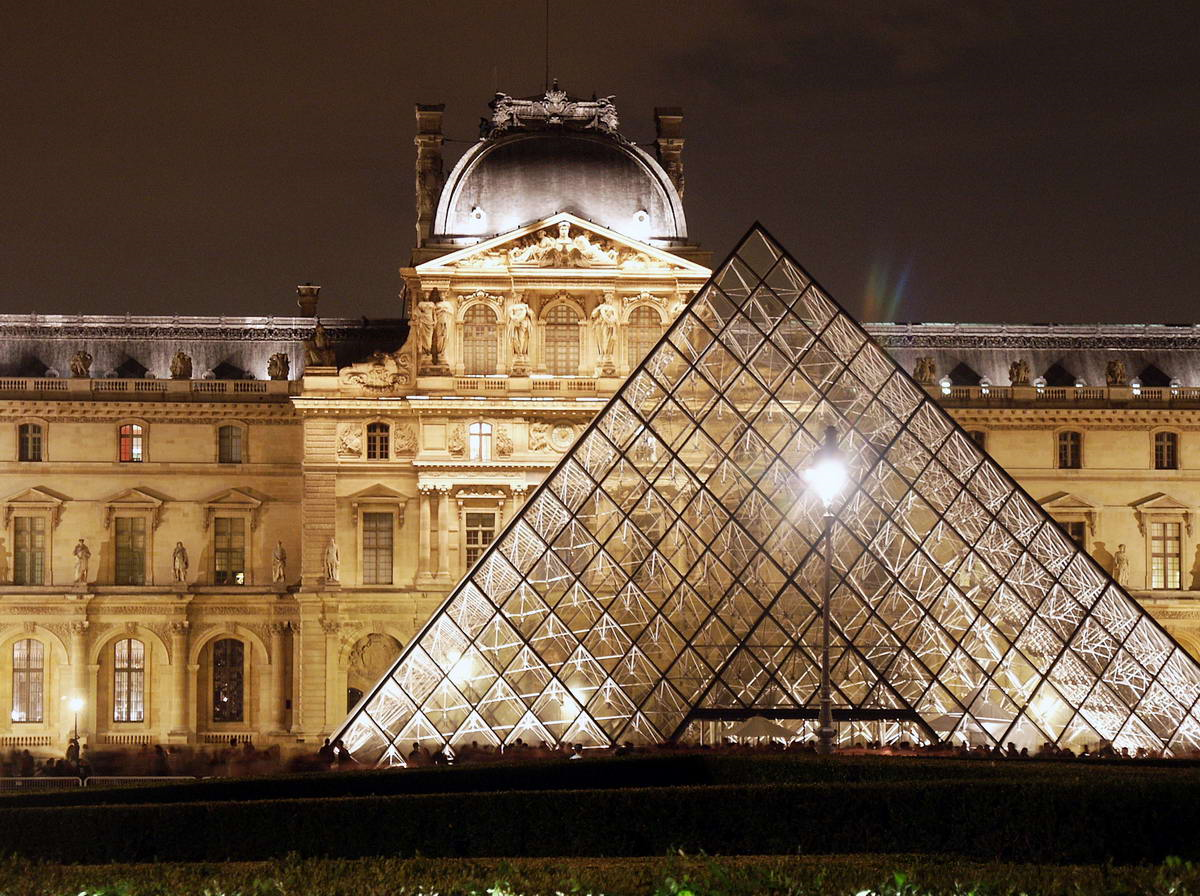 Le Louvre
Le Louvre
Originally a fortress to protect France’s treasures
Also served as a palace & a prison
World’s richest, most visited museum
Mona Lisa , Venus de Milo & Winged Victory housed here
Glass pyramid for the entrance, designed by American I.M.Pei
Le Louvre
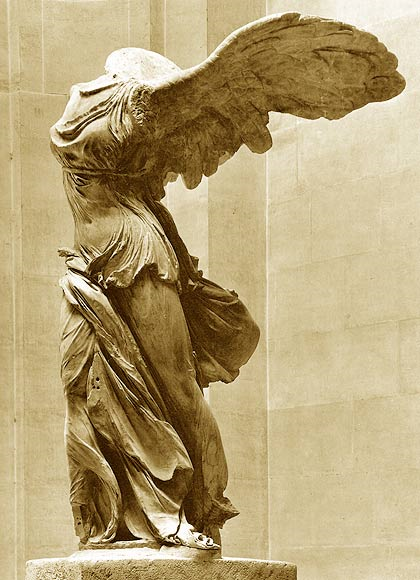 La Conciergerie
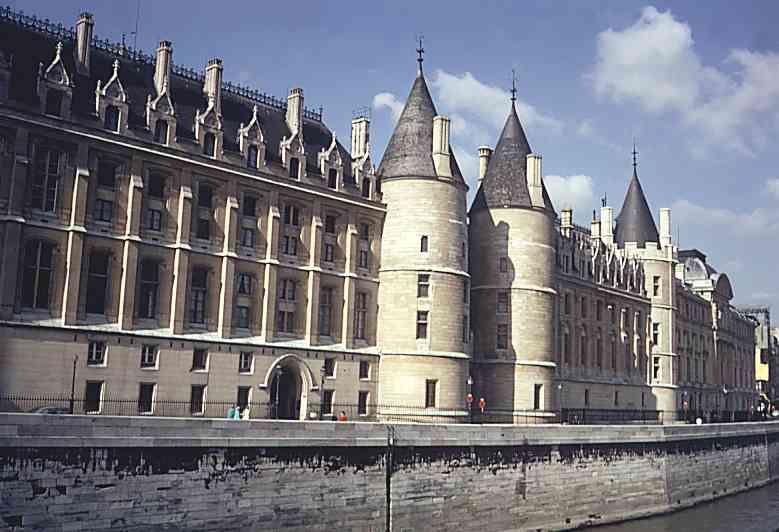 La Conciergerie
La Conciergerie
Former Royal palace
Built by Philippe the Fair (1284 – 1314)
Oldest prison in France
Prisoners held here before being guillotined
Marie Antoinette held prisoner here during the Revolution before being beheaded
Her cell is now a chapel to her memory
Building now houses the Palais de Justice
La Conciergerie
L’ Île de la Cité
Le berceau de Paris
Place where the Celts tribe the Parisii settled 300 BC
Notre Dame
Notre Dame
Construction began in 1163; finished in 1345
One of the first buildings in the world to use flying buttresses
December 2, 1804 – Napoleon crowned himself Emperor of the Holy Roman Empire here
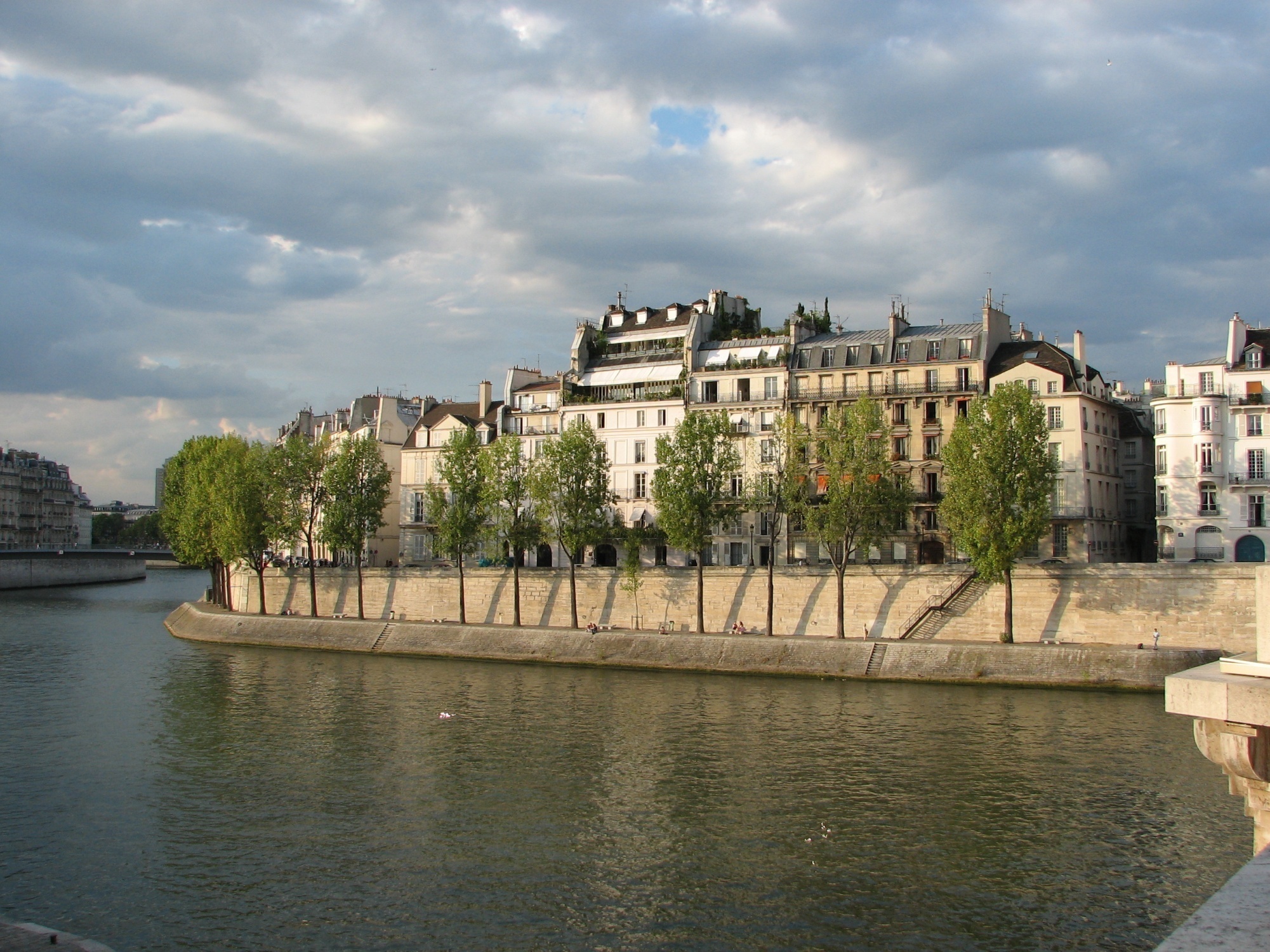 L’Île St. Louis
Residential neighborood.
L’Hôtel de Ville
L’Hôtel de Ville
Houses the city administration for Paris
It has filled this role since 1357
Used for many large receptions
La Place de la Bastille
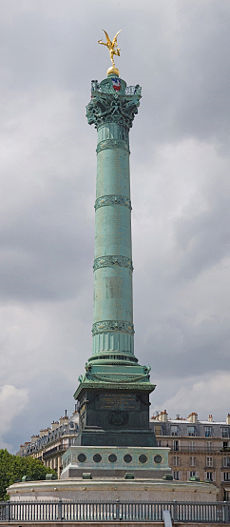 La Place de la Bastille
Site of former Bastille prison
Attacked on July 14, 1789, starting the French Revolution
Torn down by the people
Now has column with St Anthony at top
L’Opéra de La Bastille
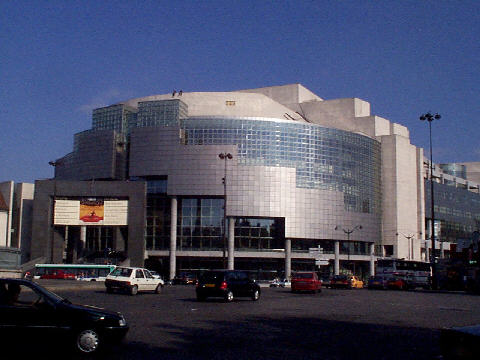 Le Centre Pompidou
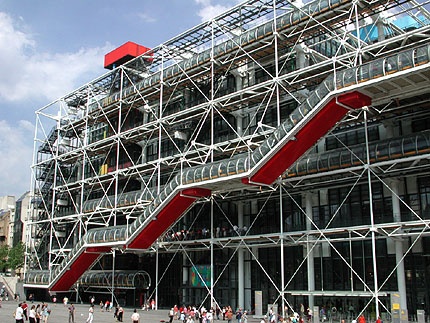 Le Centre Pompidou
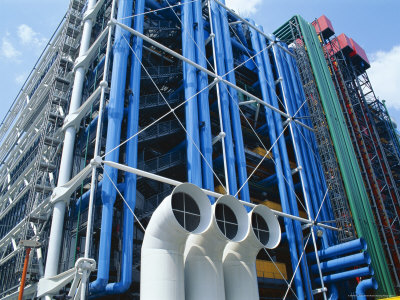 [Speaker Notes: 7000 tons; 2.5 mil bolts; 12,000 pieces of steel; painted every 7 yrs with 52 tons of paint]
Le Centre Pompidou
Factory style architecture
Pipes on outside
Modern Art Museum
Large public library
Also known as Beaubourg
Renamed in honor of President Pompidou after his death
Montmartre
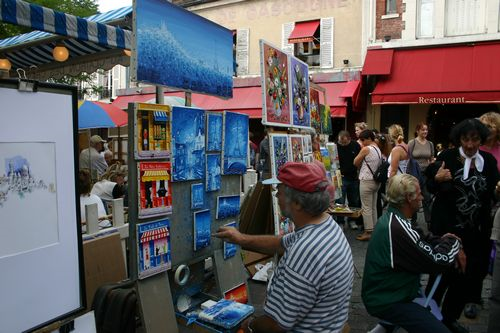 Montmartre
Name of the district around Sacré Coeur
Home to many artists
Monet, Picasso & Van Gogh all had studios here
Le Sacré Coeur
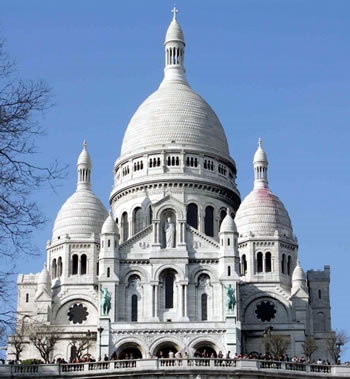 Sacré Coeur
Le Sacré Coeur
Highest point of land in Paris
Built as an act of contrition following the loss of the Franco-Prussian war in 1871
Byzantine architectural style